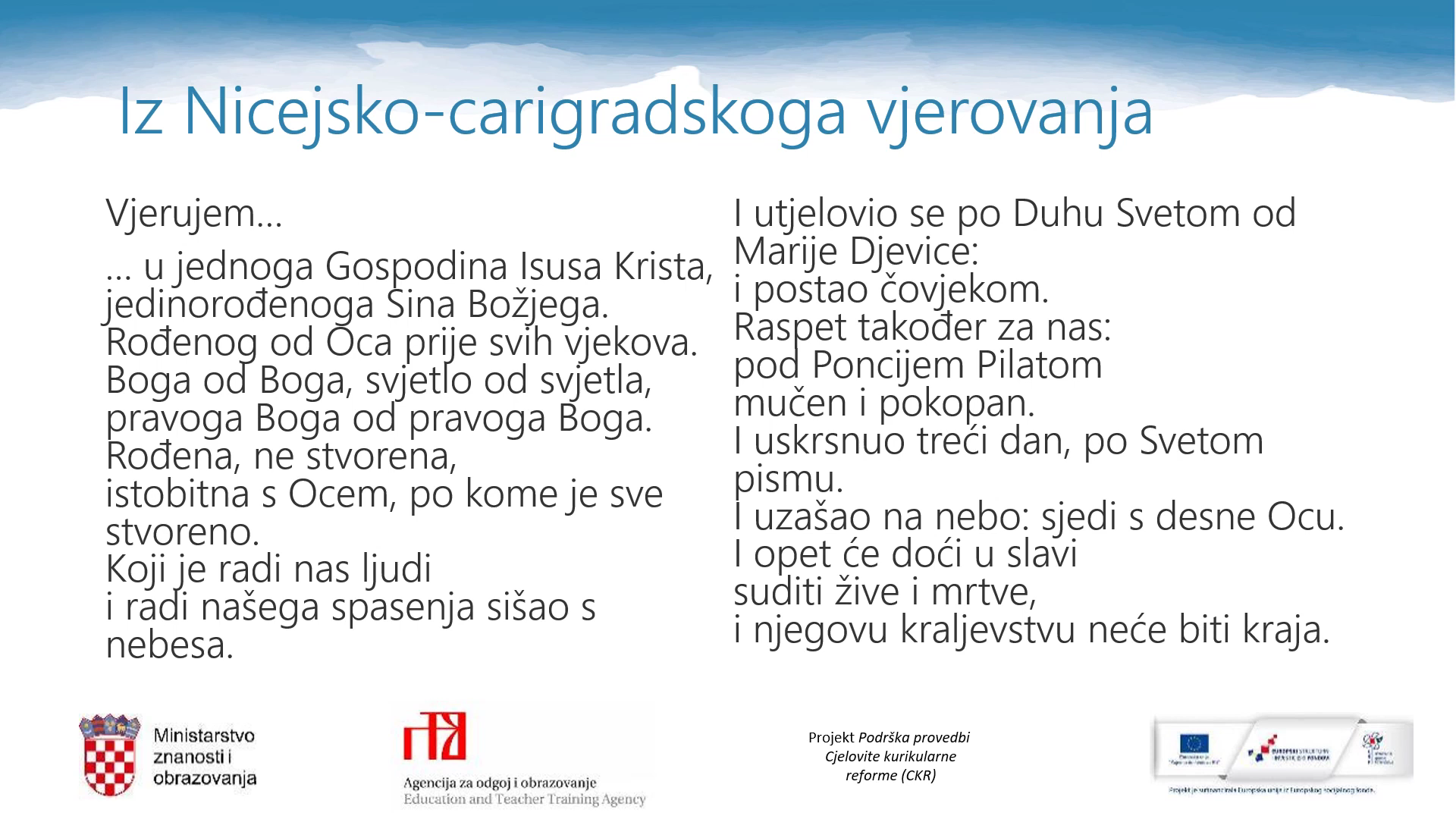 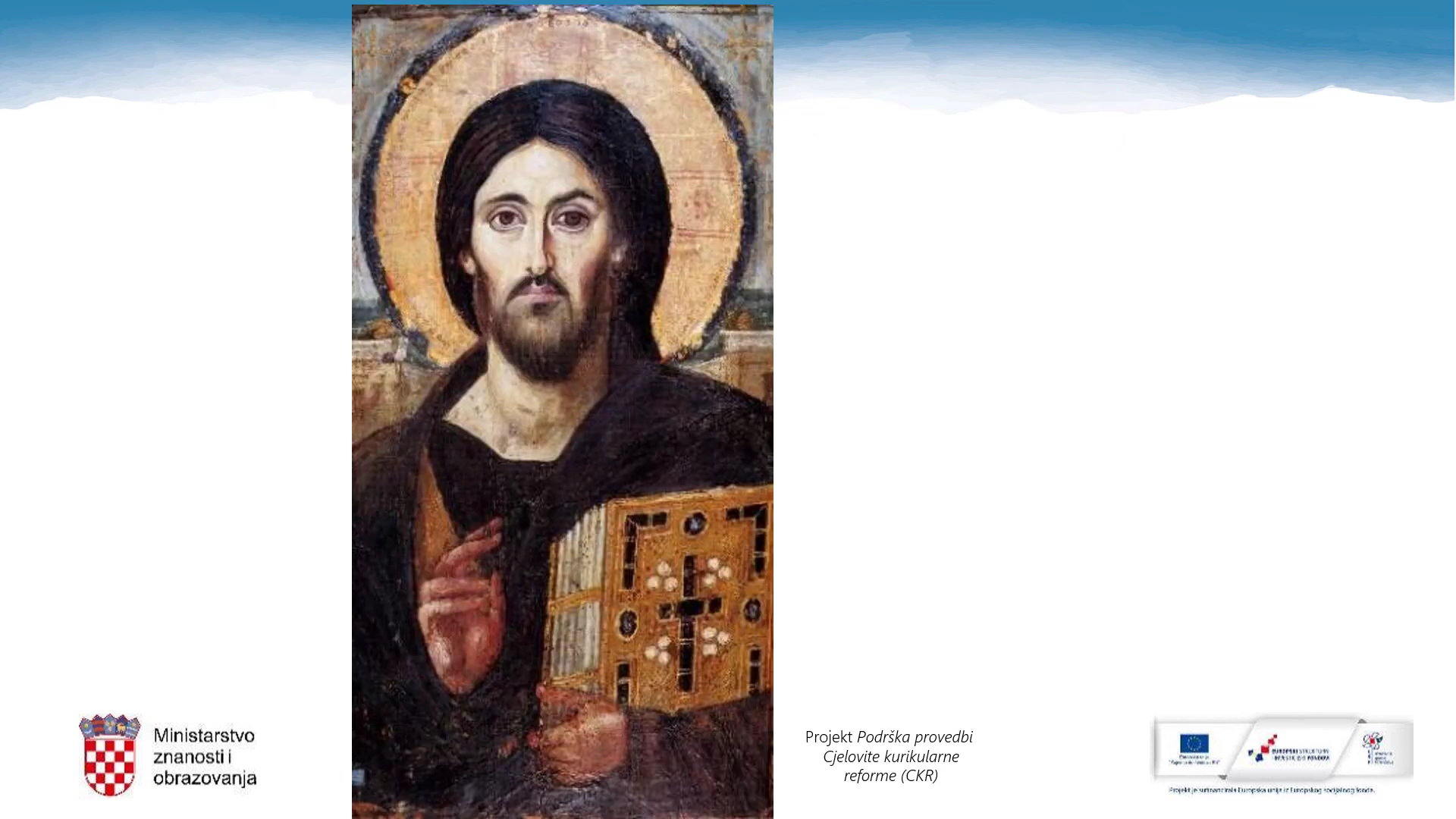 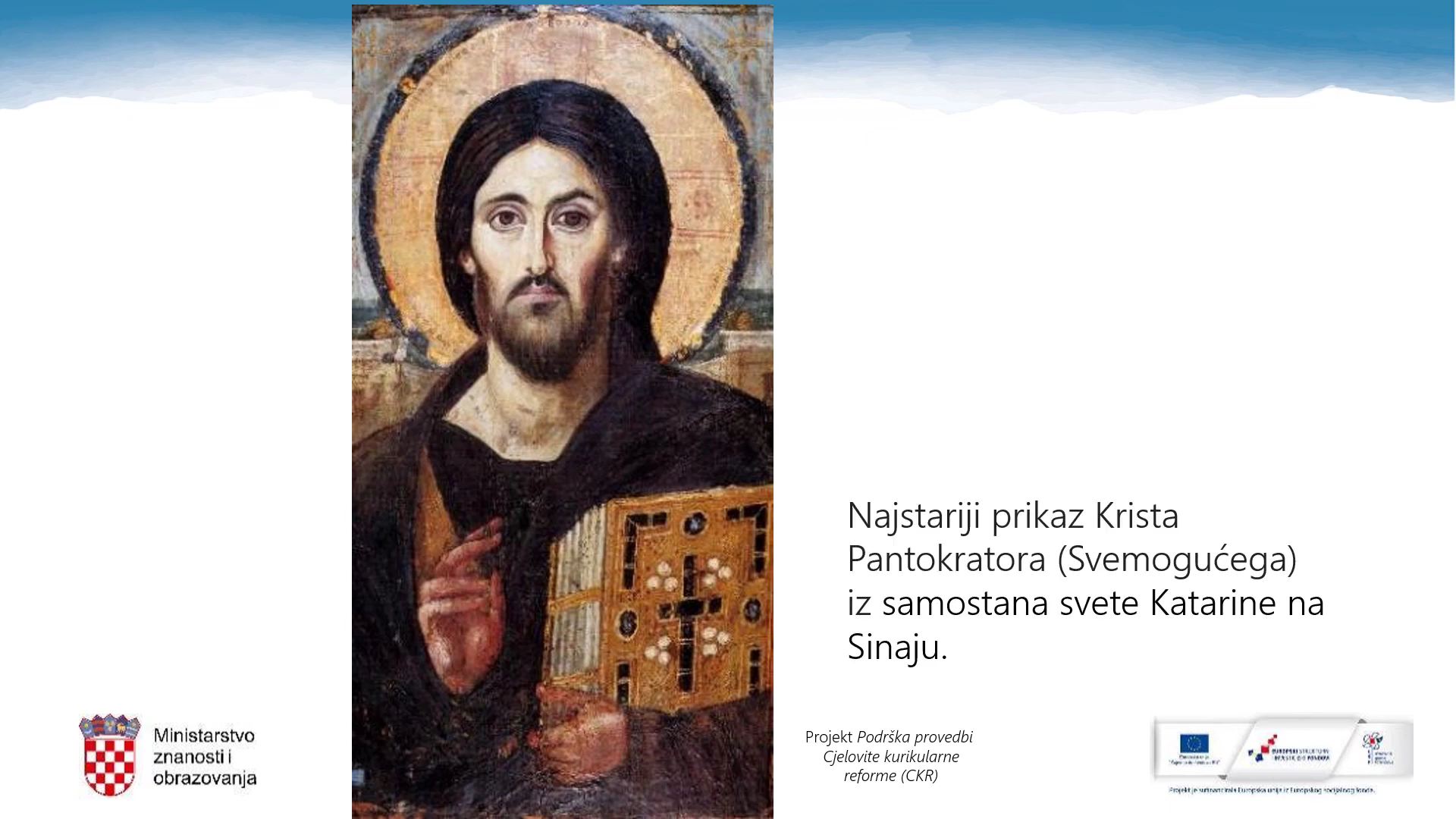 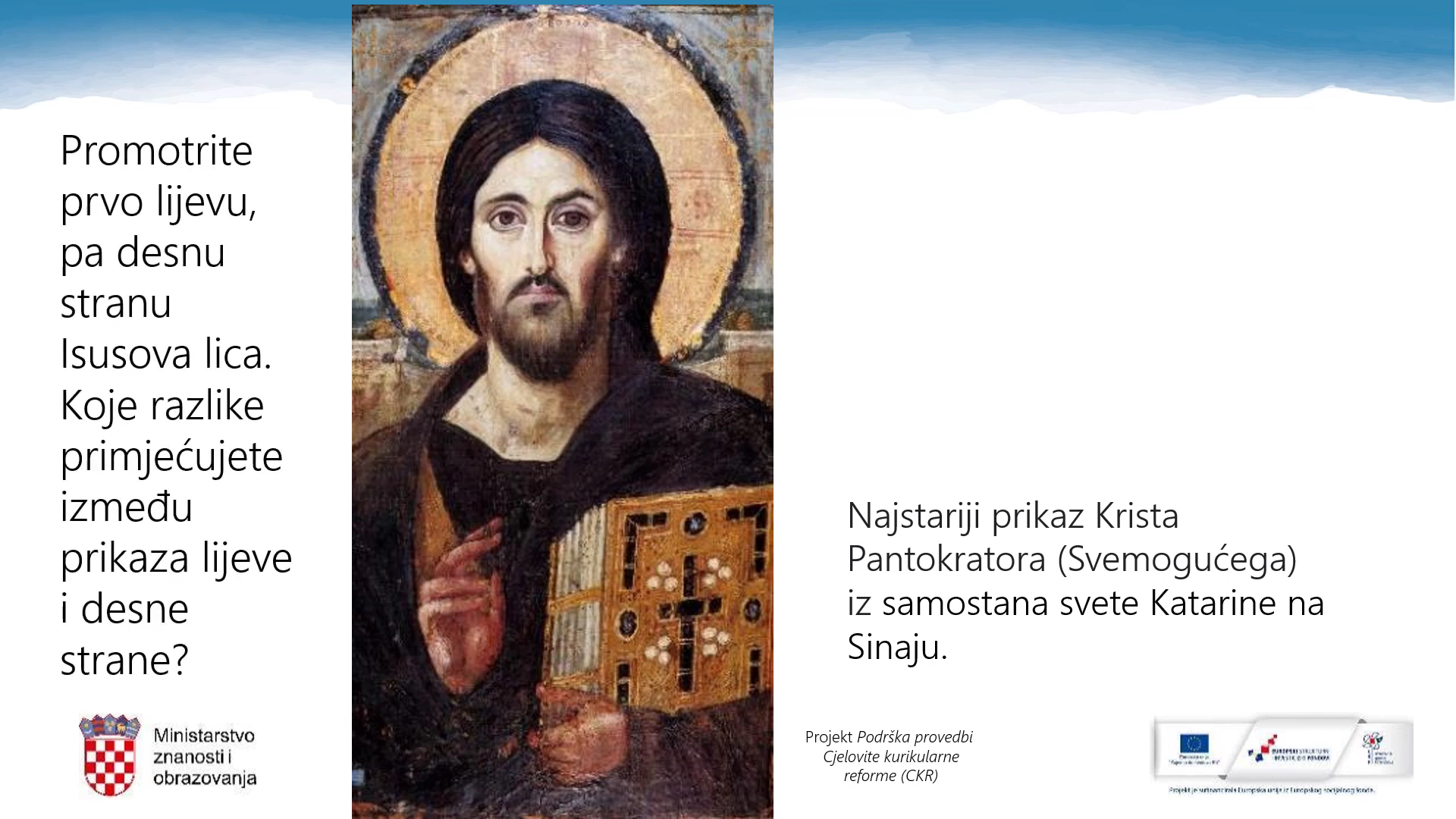 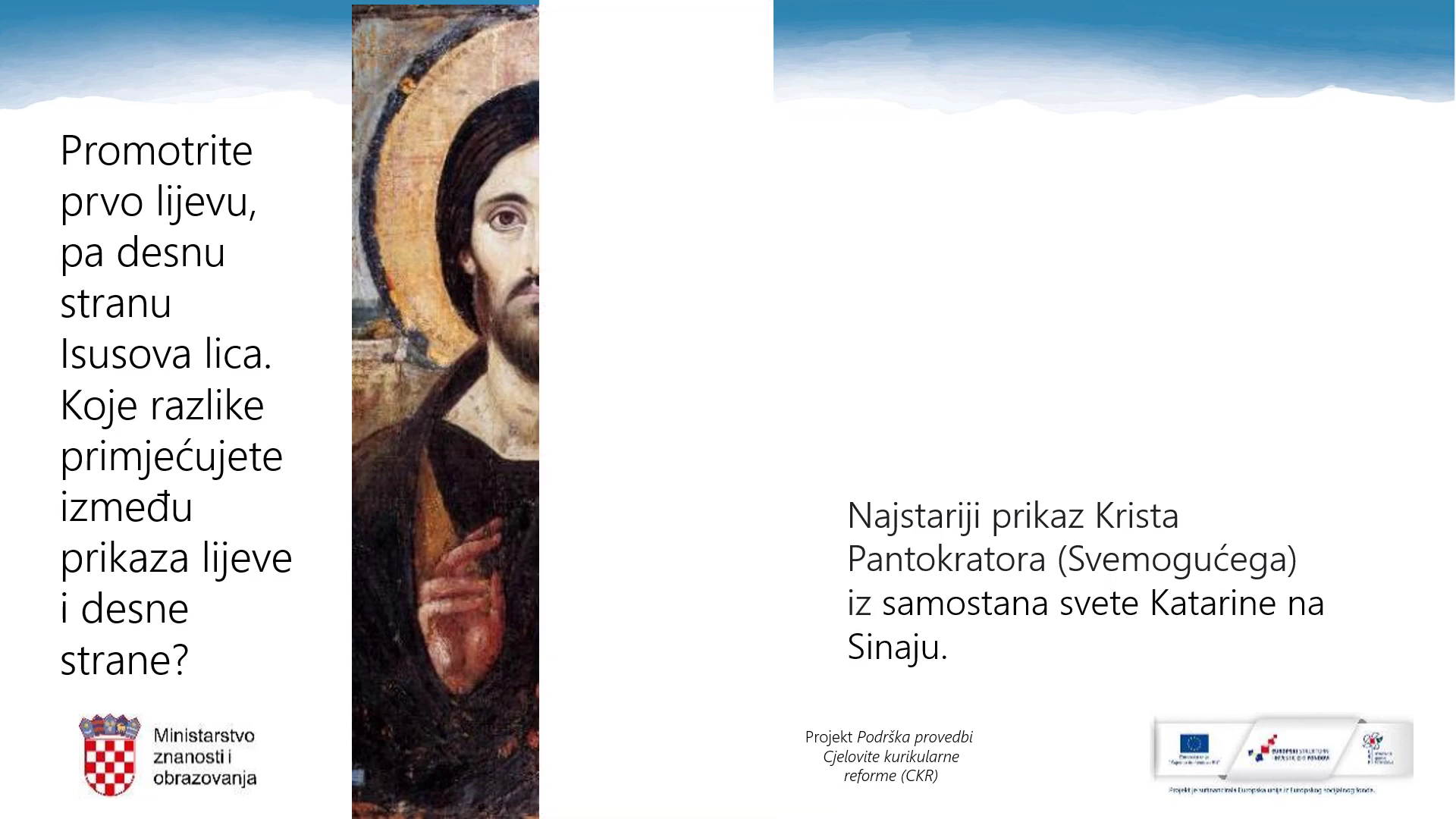 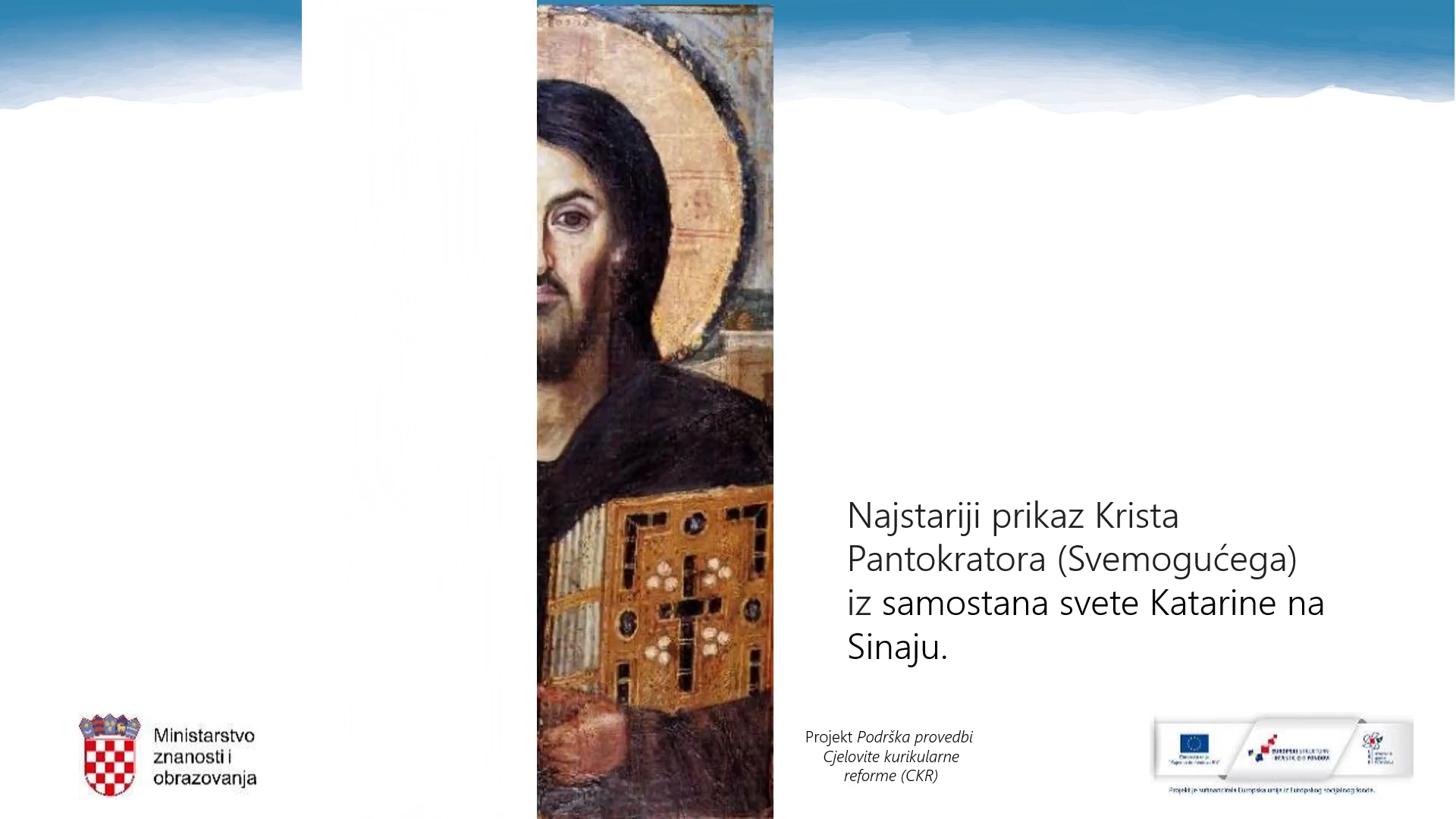 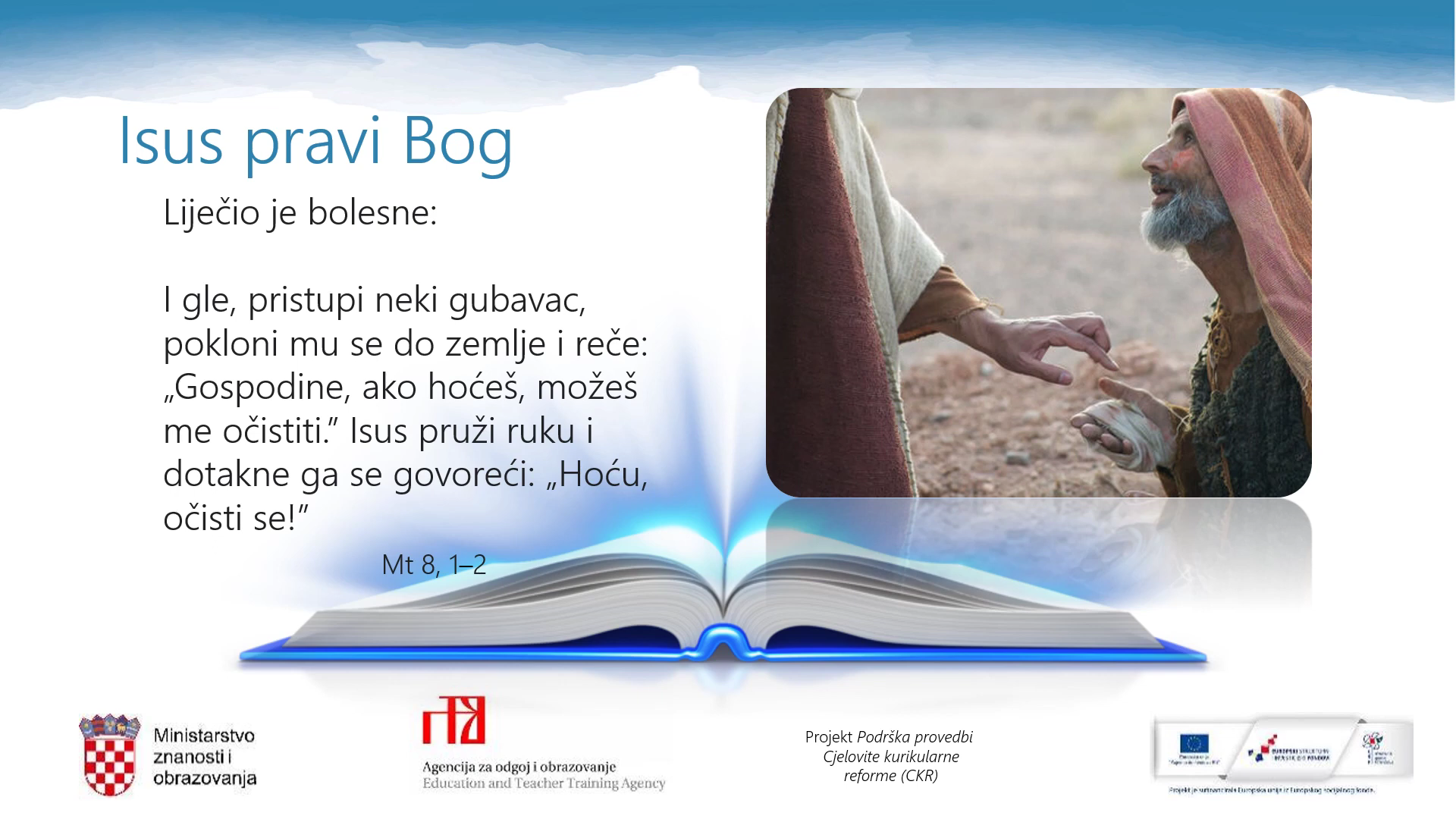 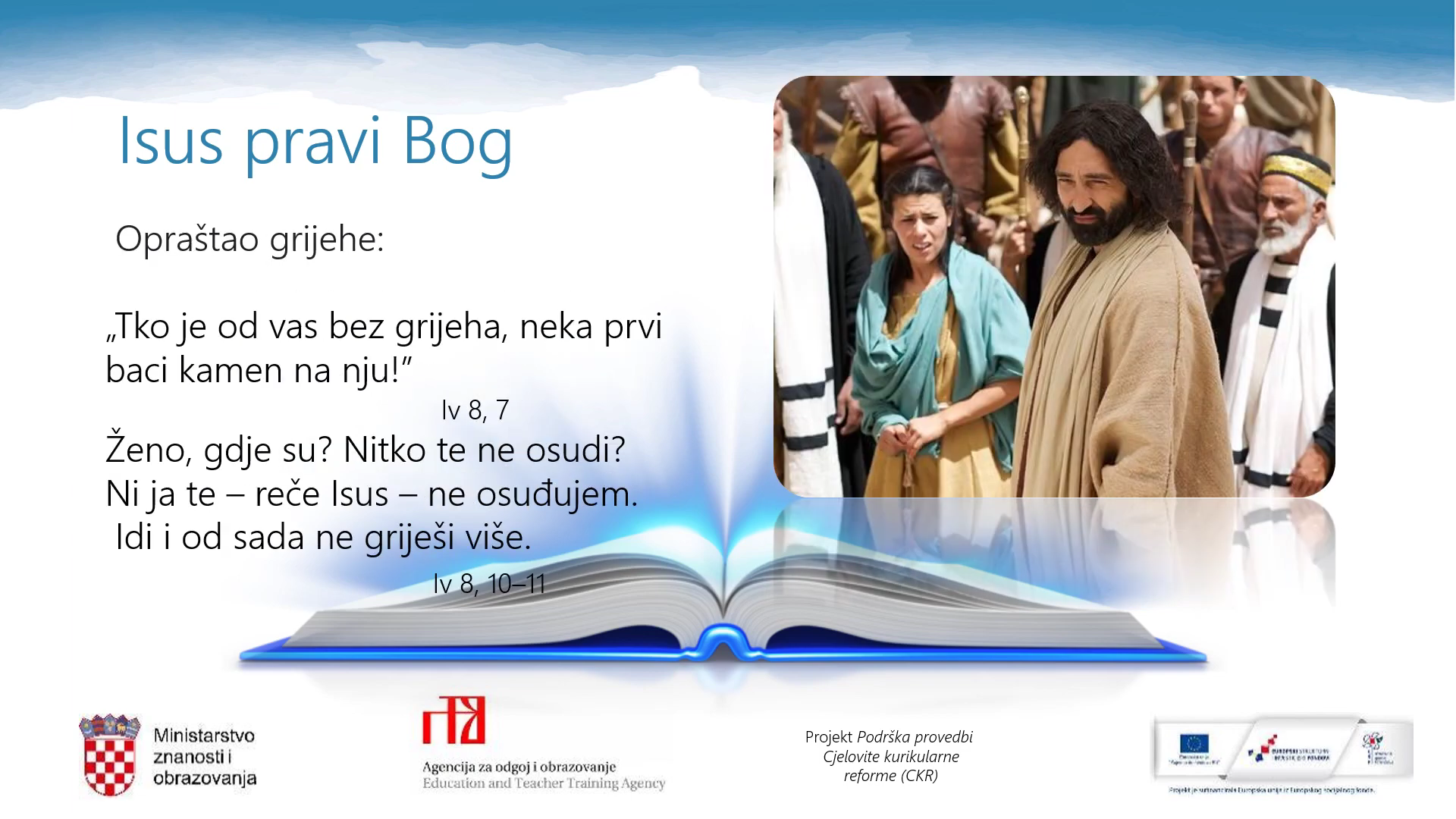 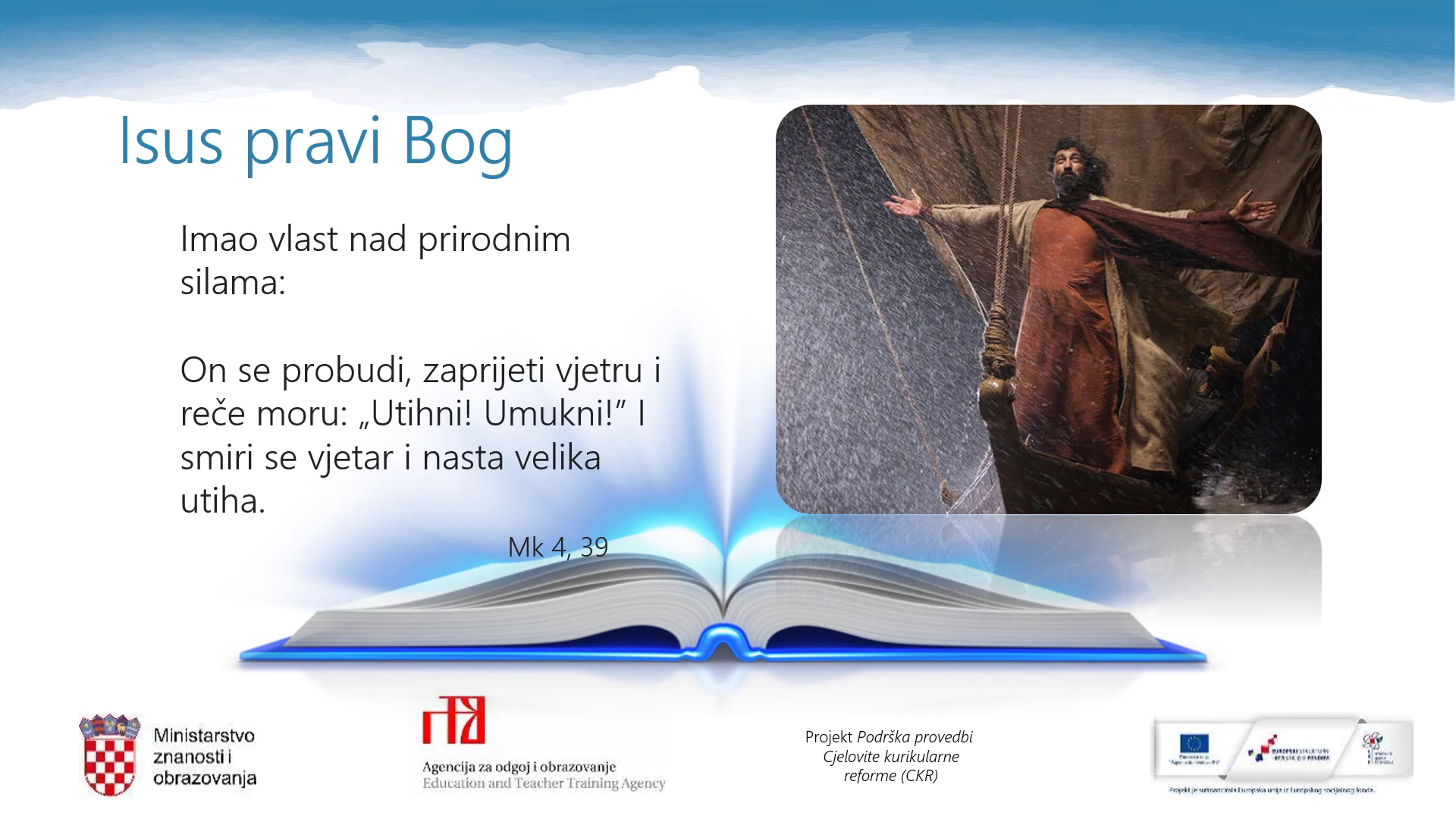 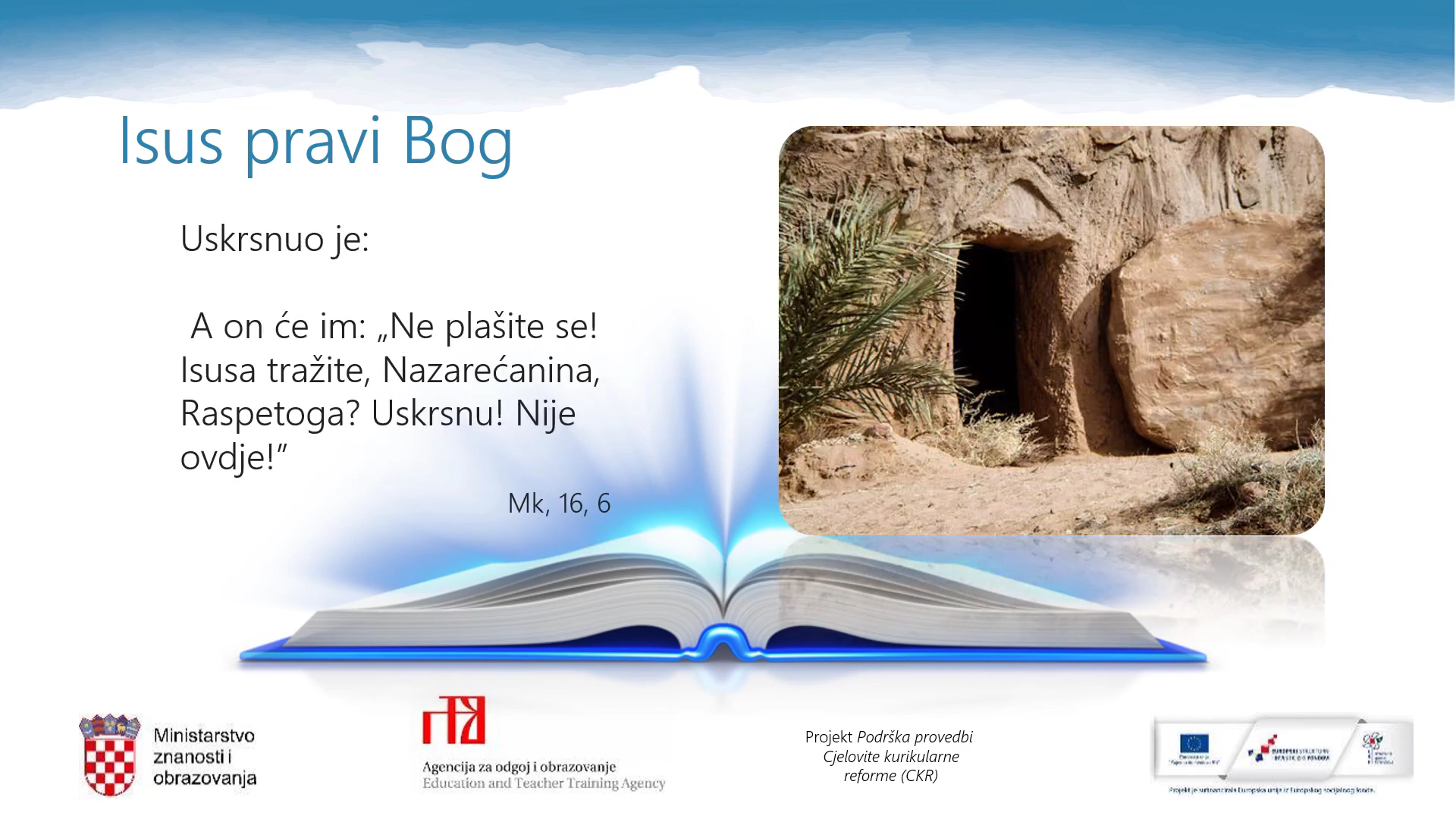 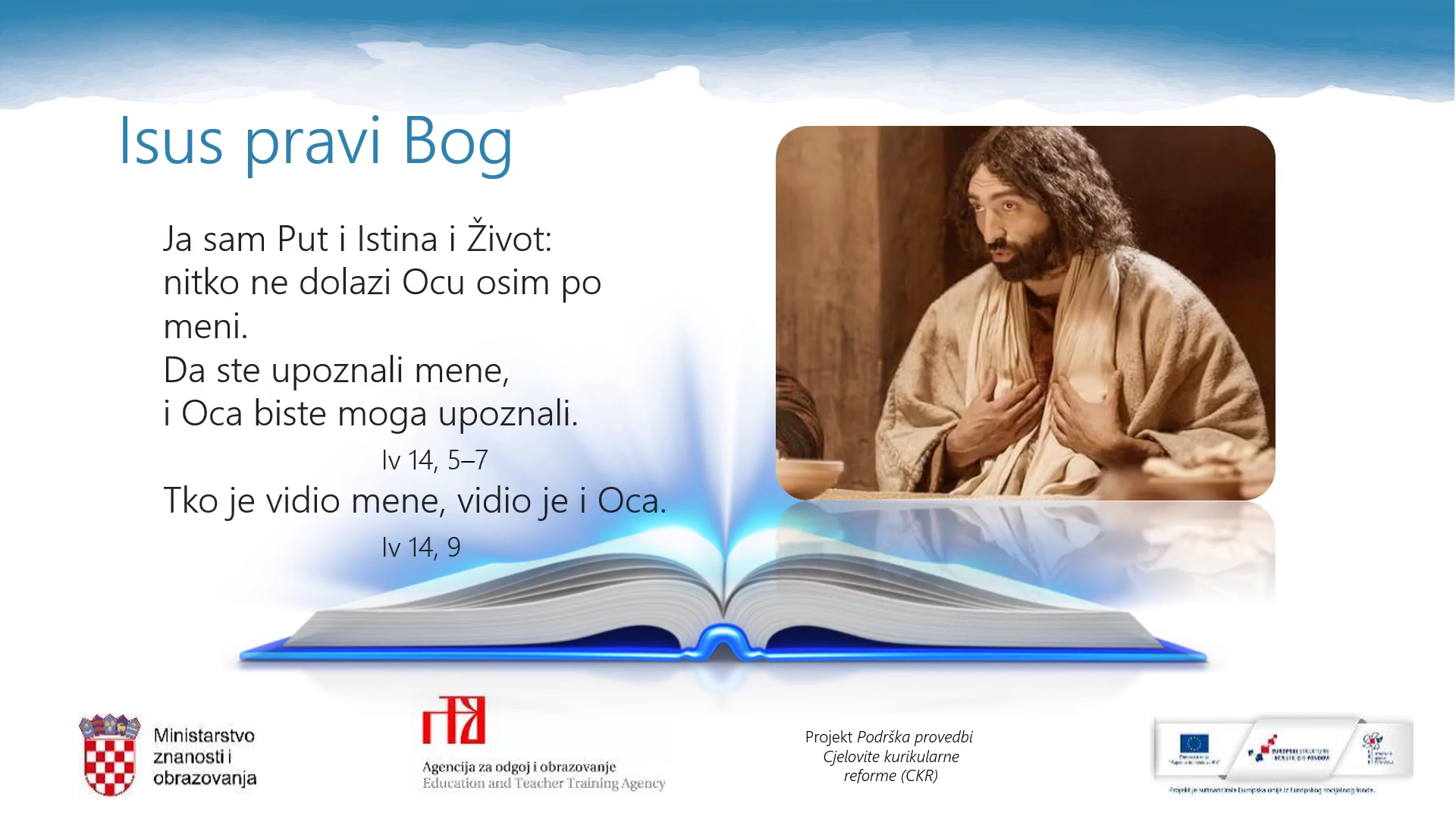 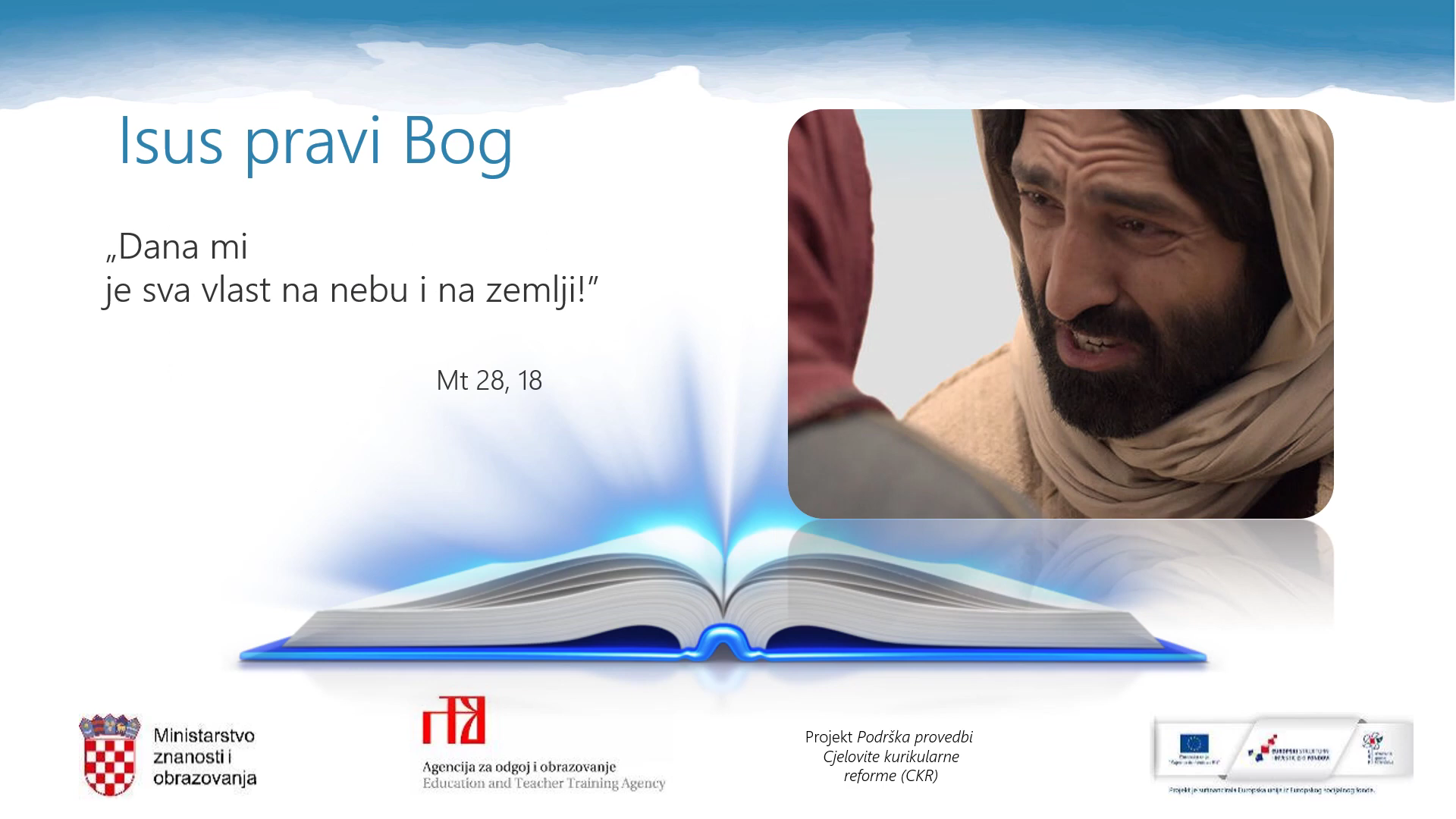 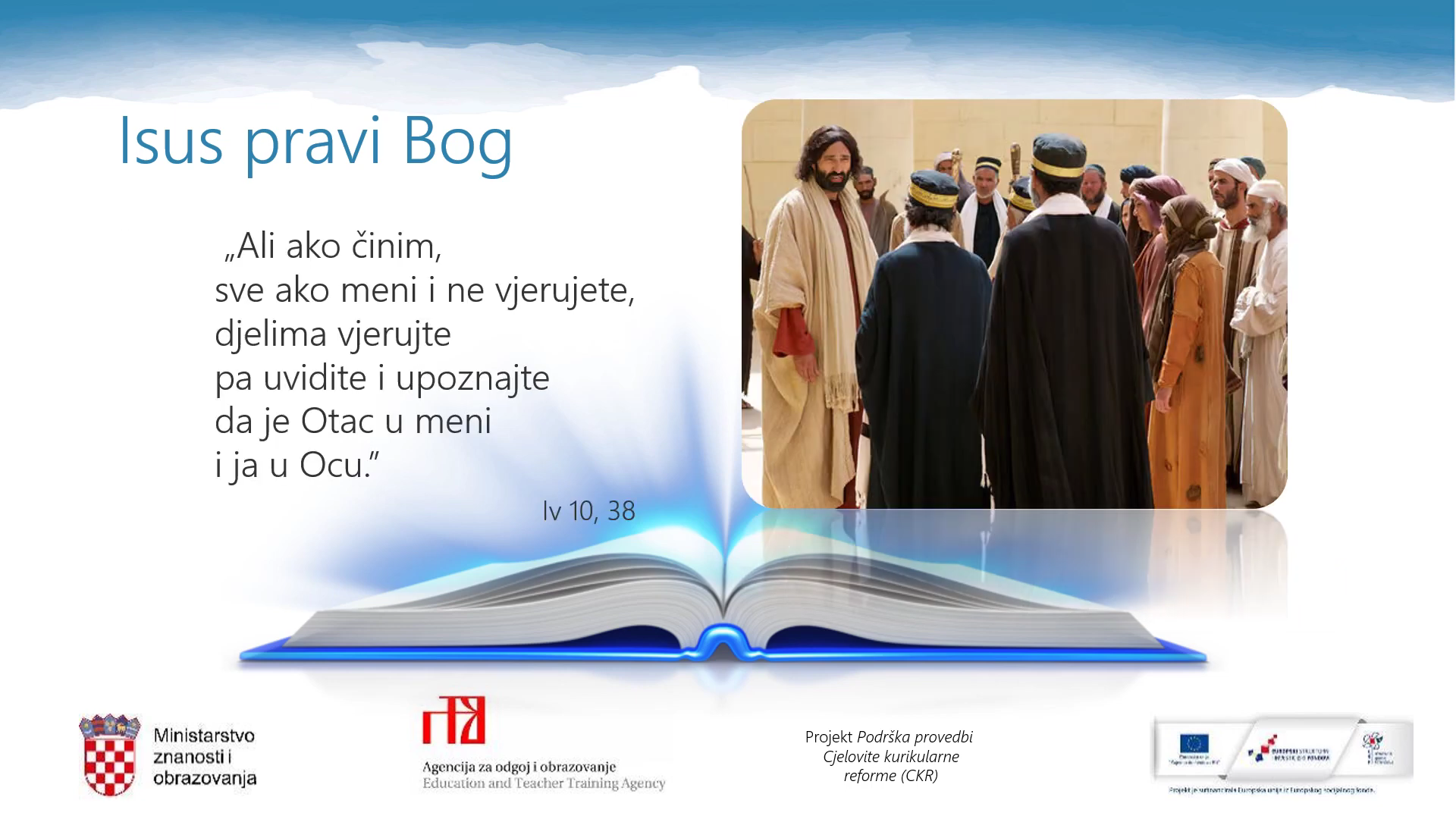 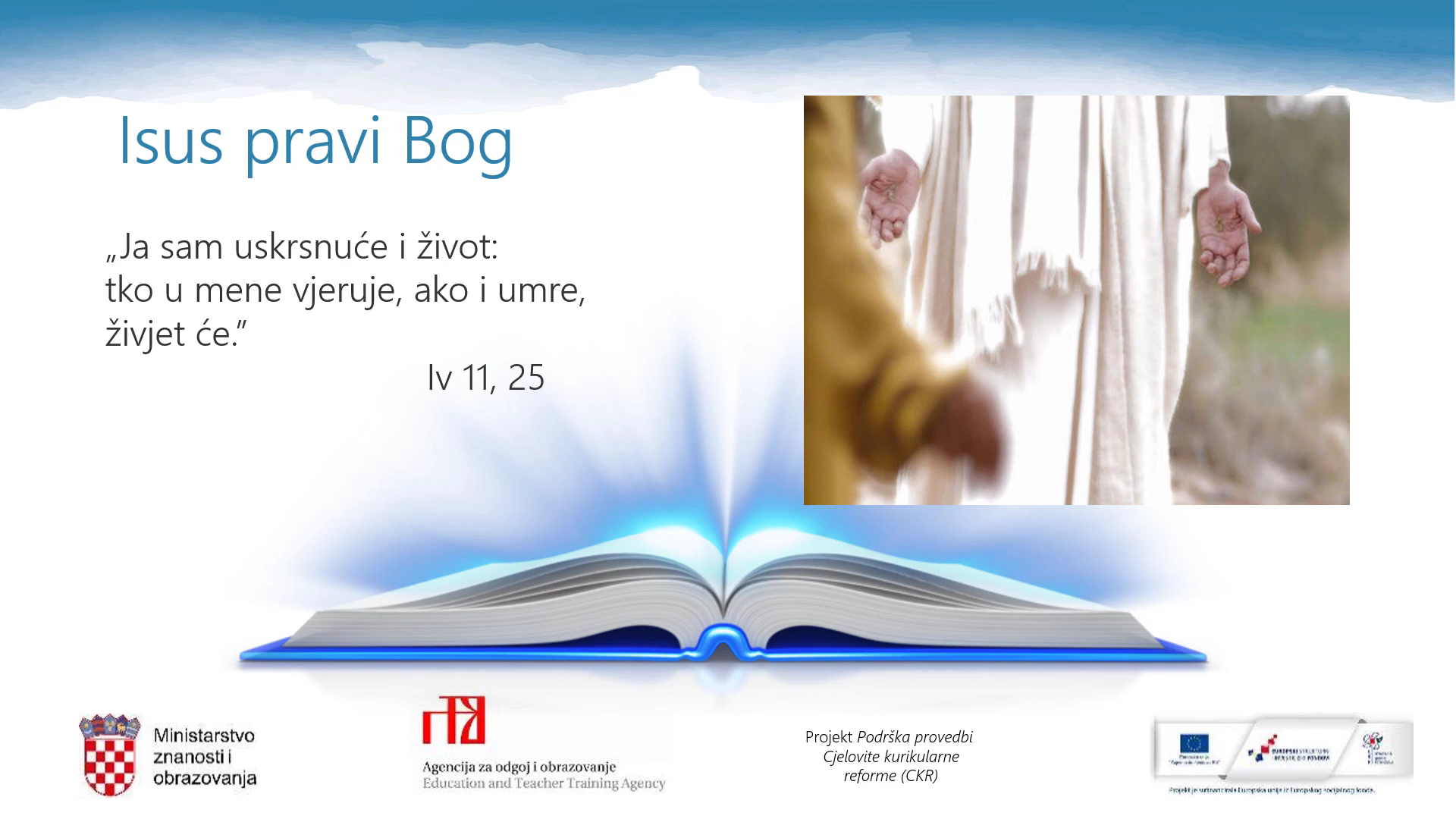 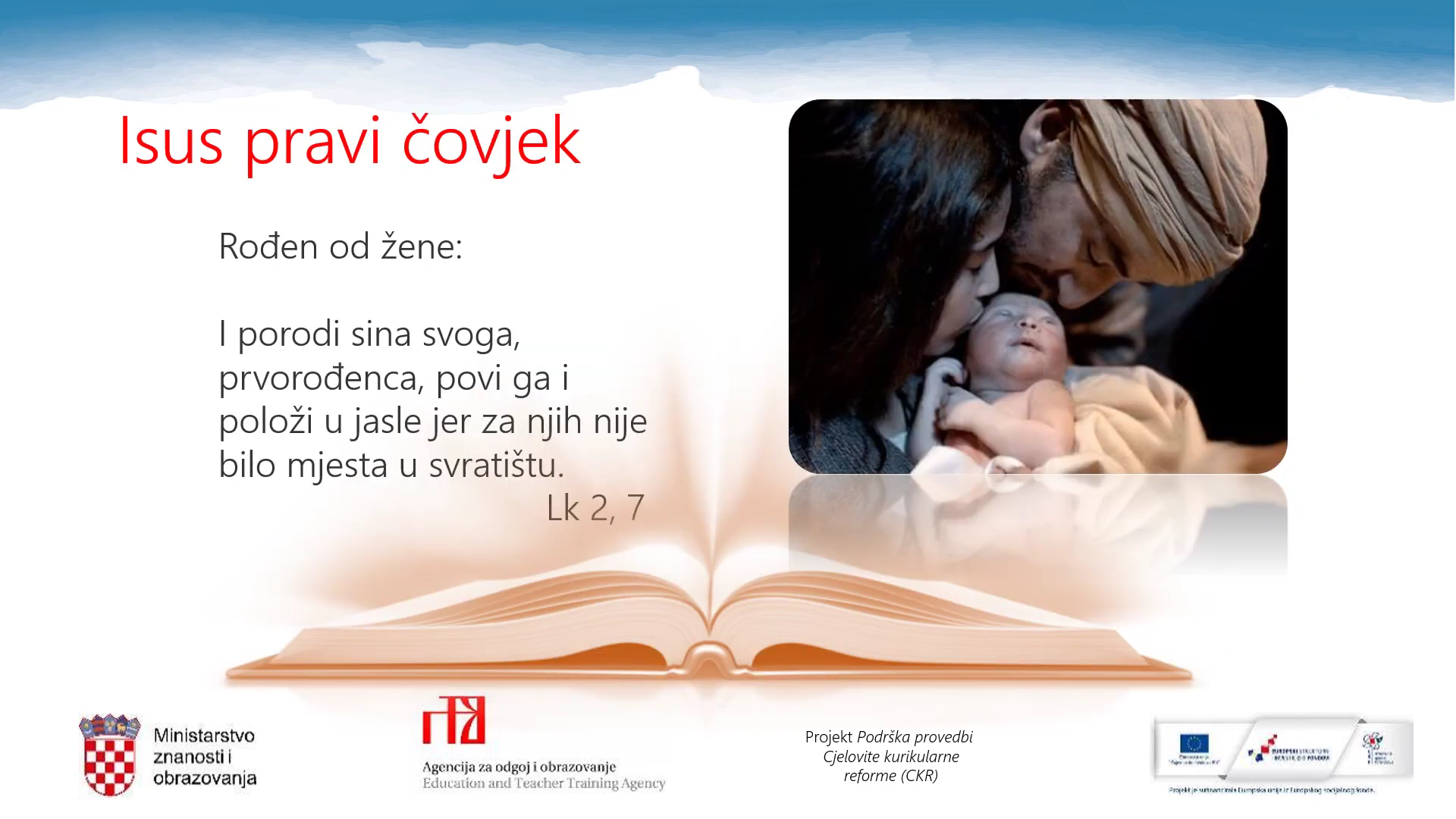 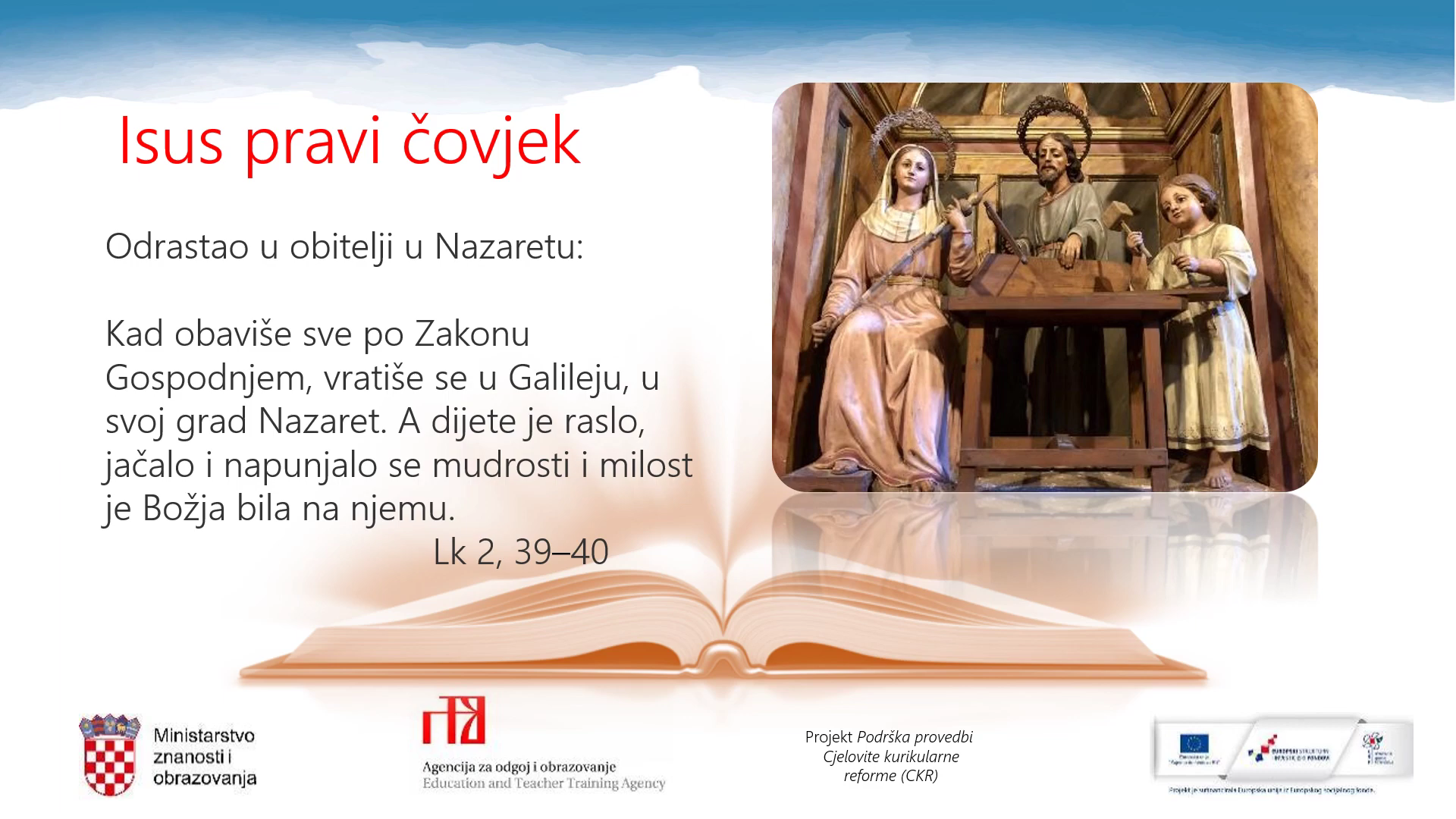 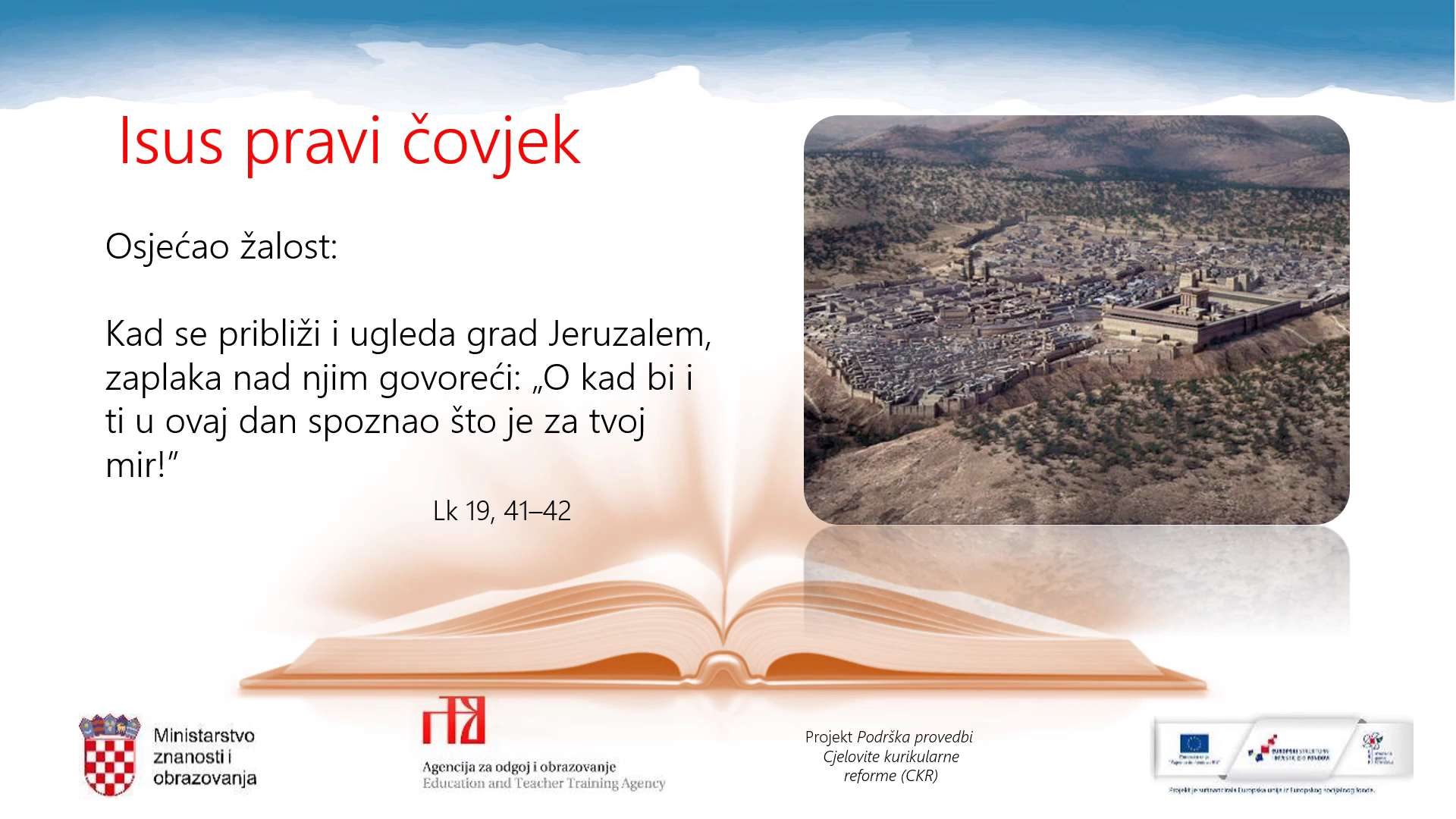 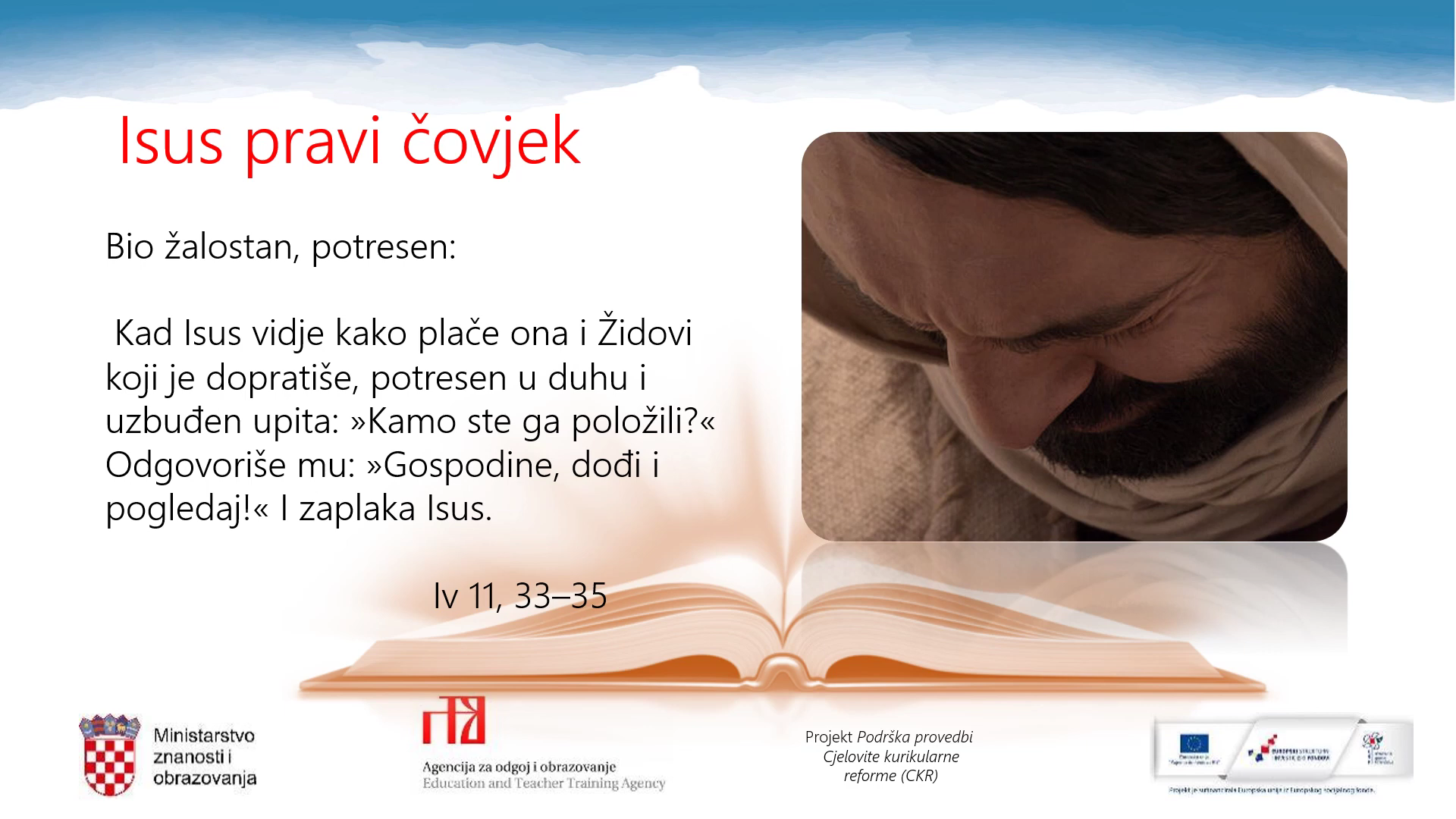 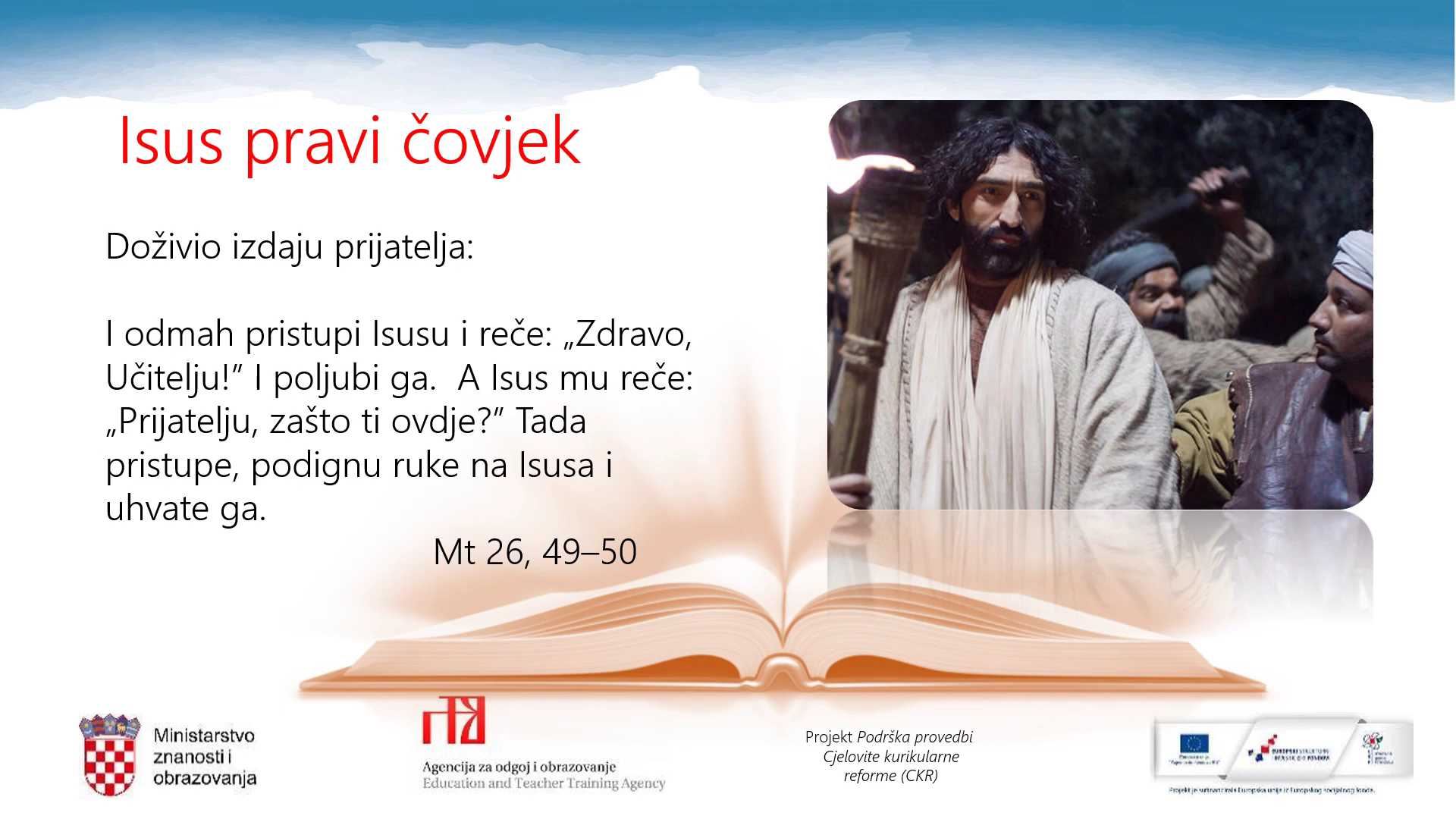 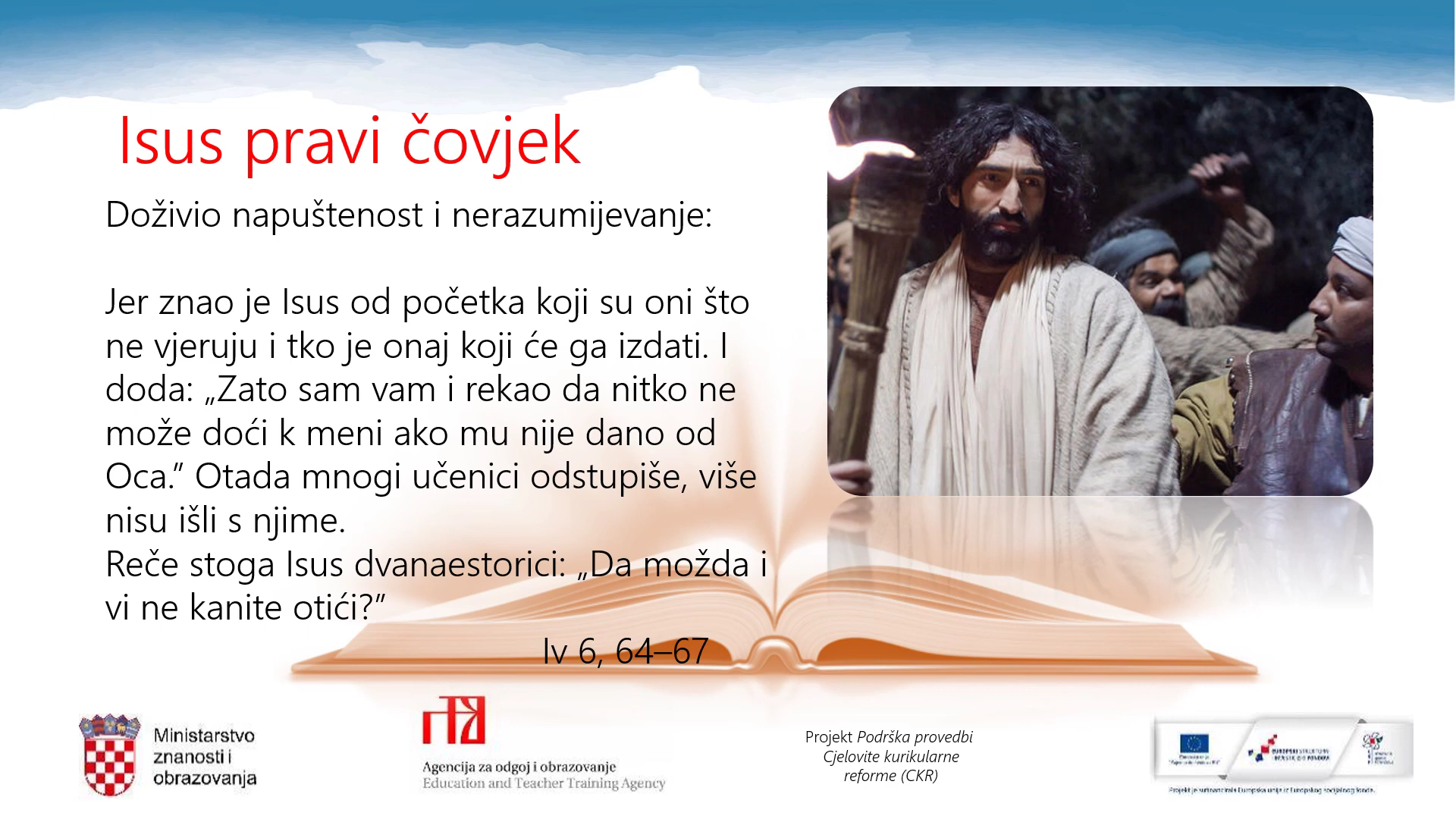 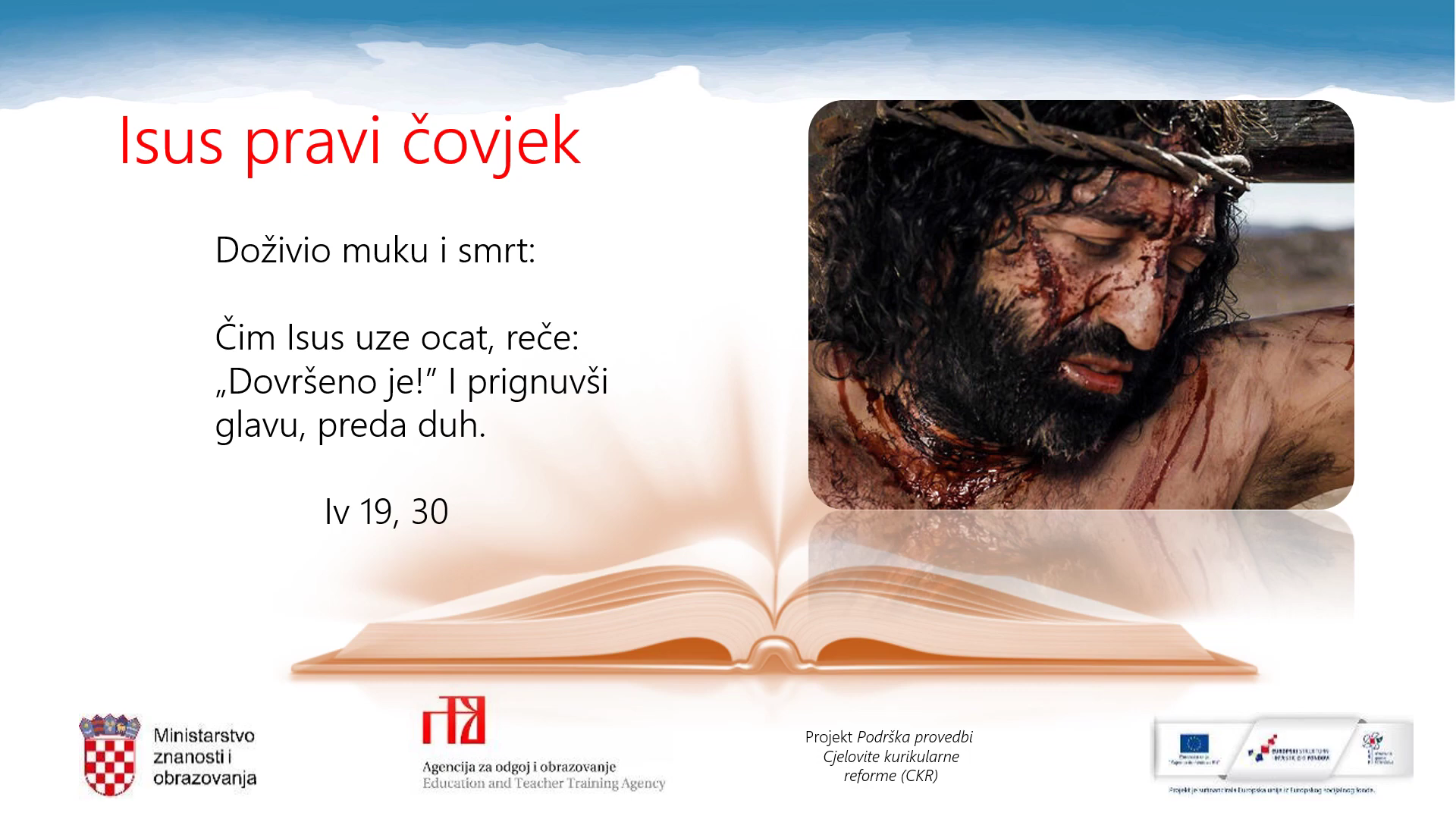 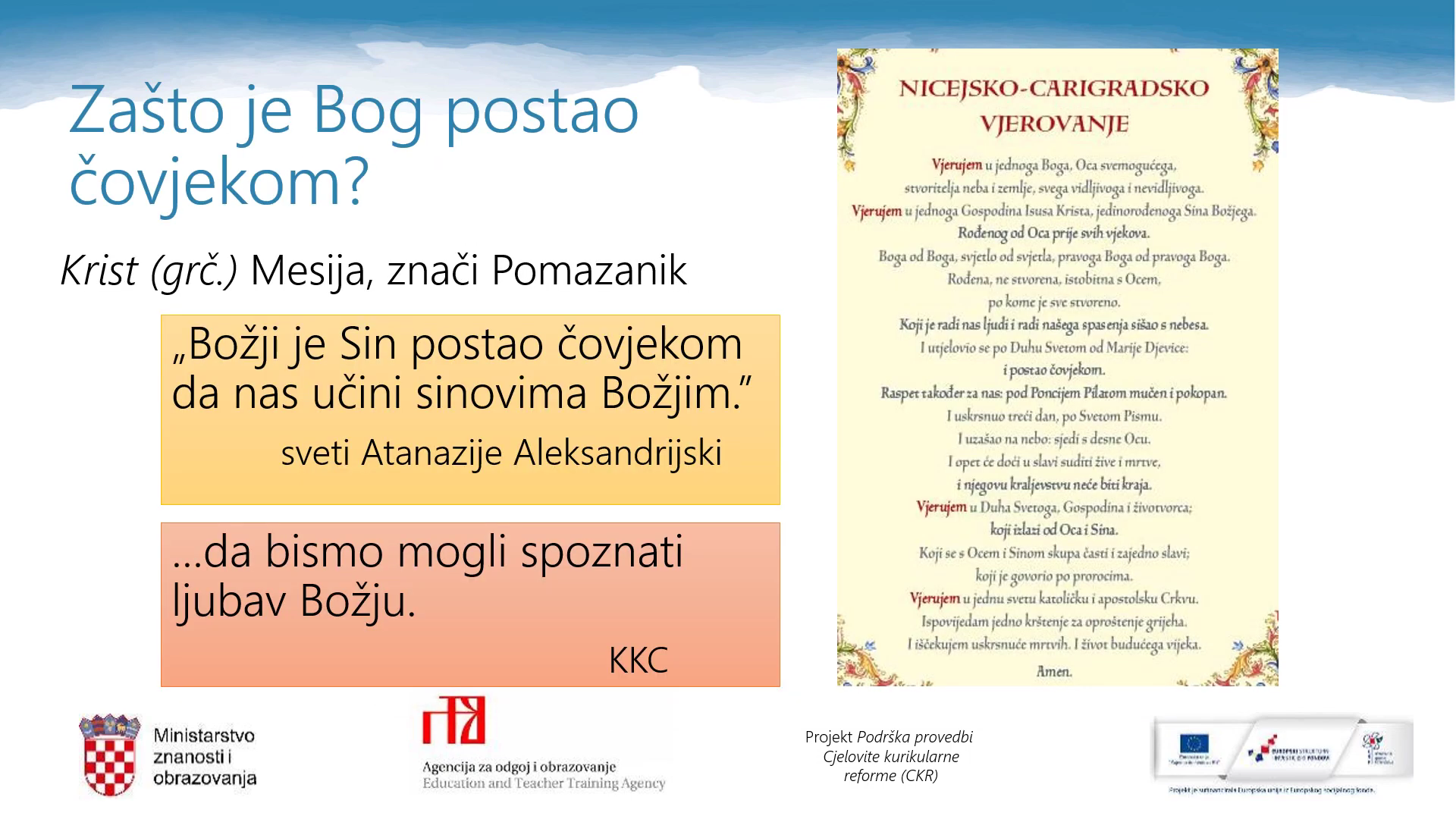 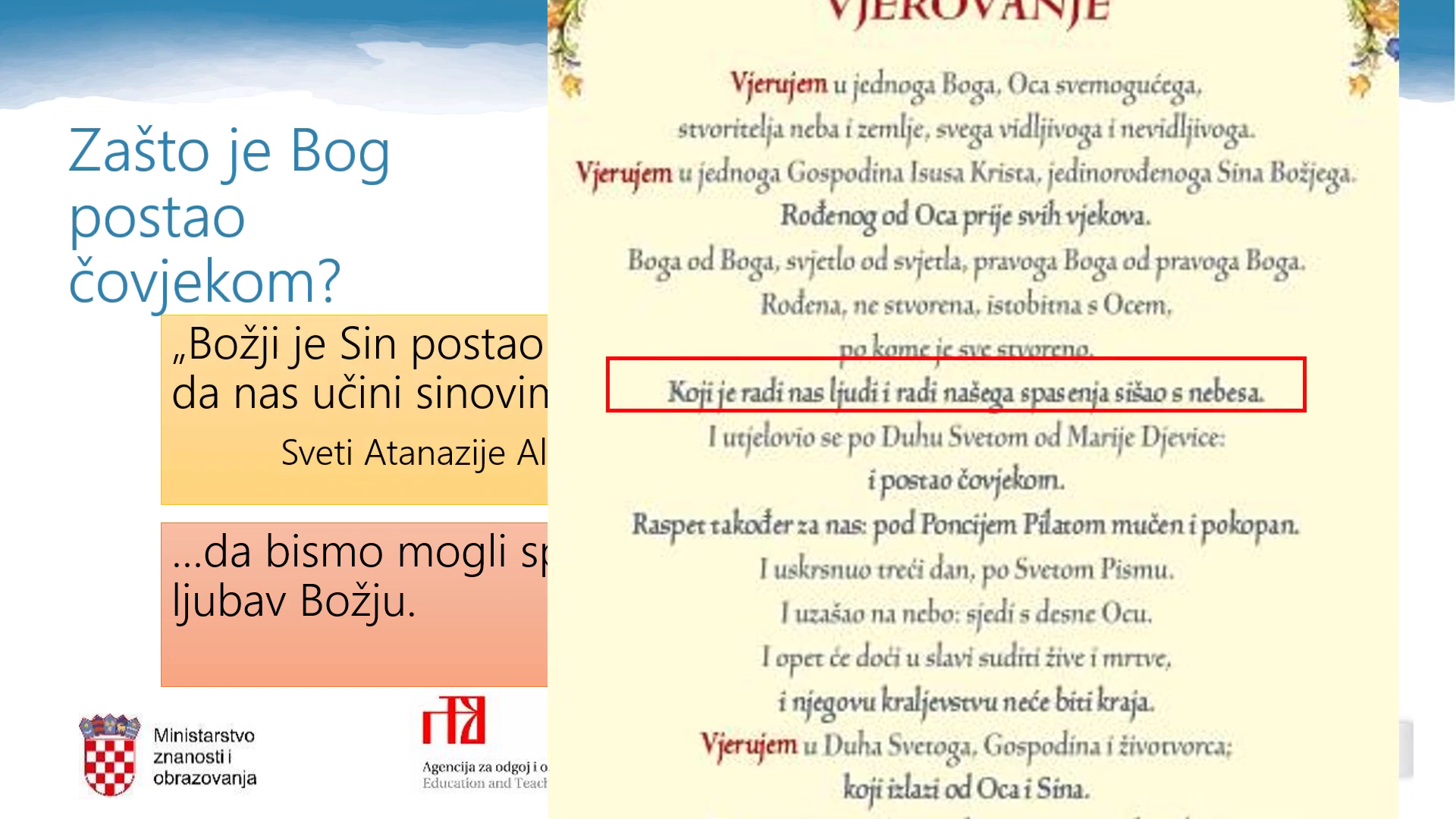 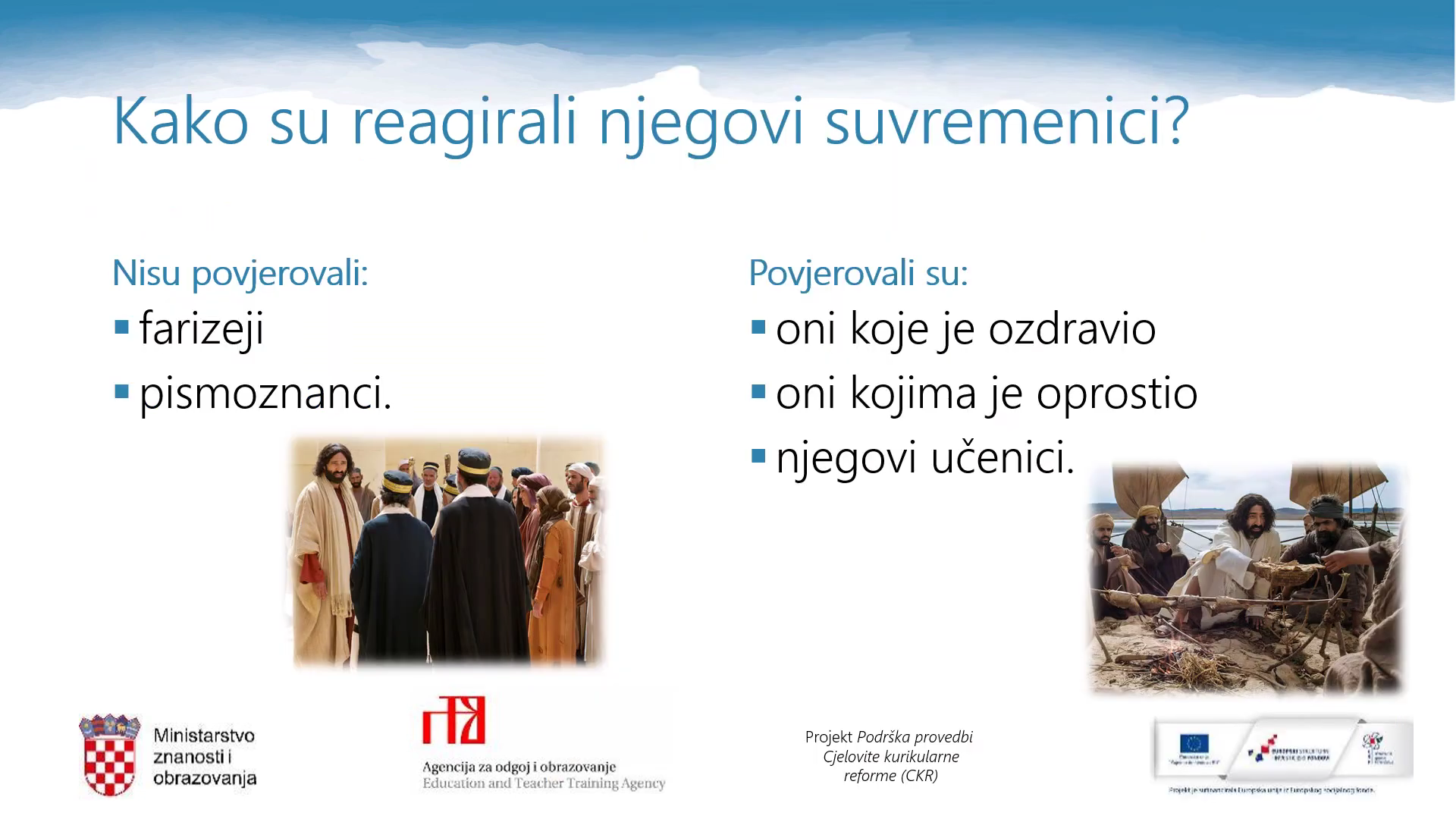 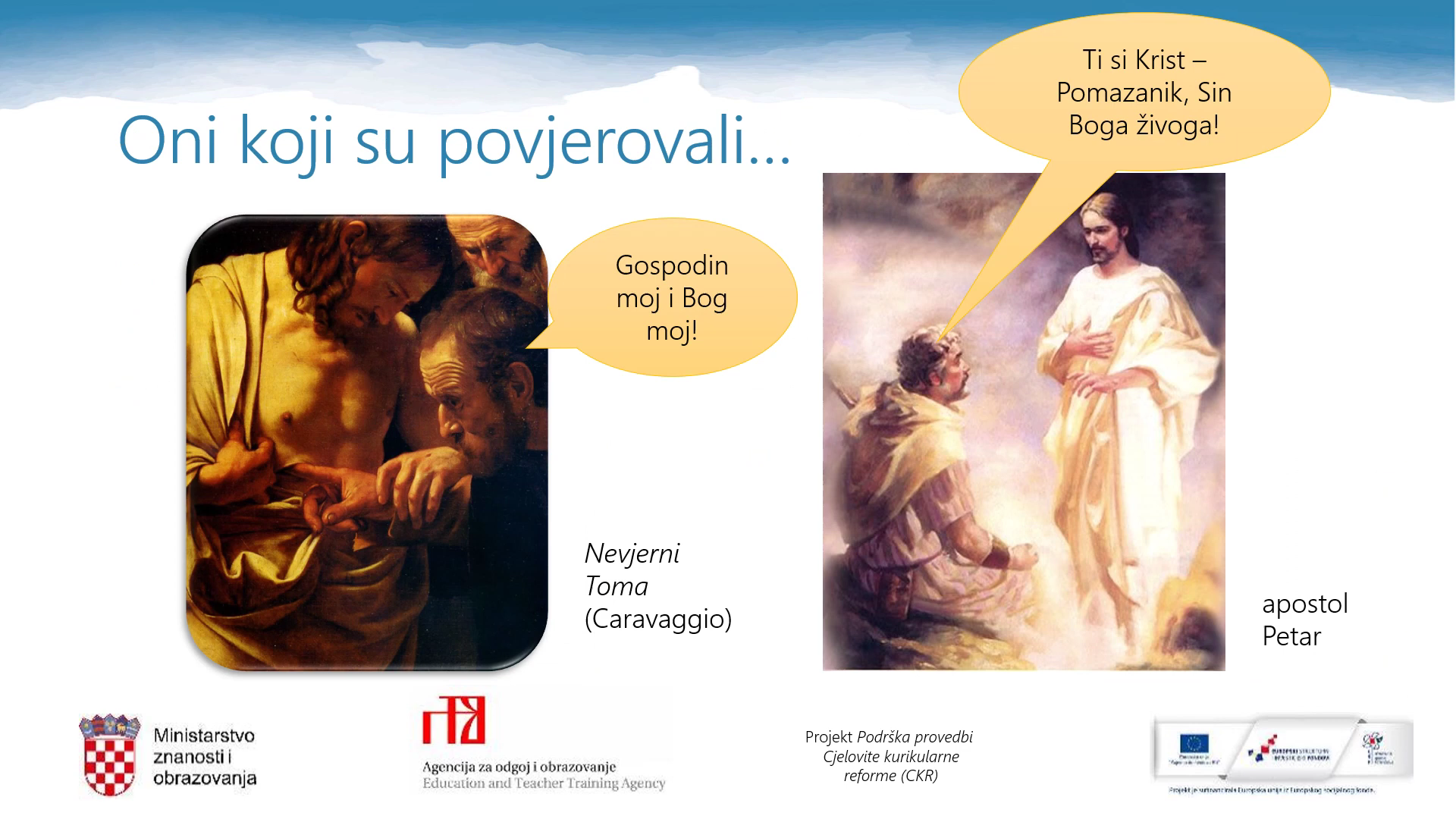 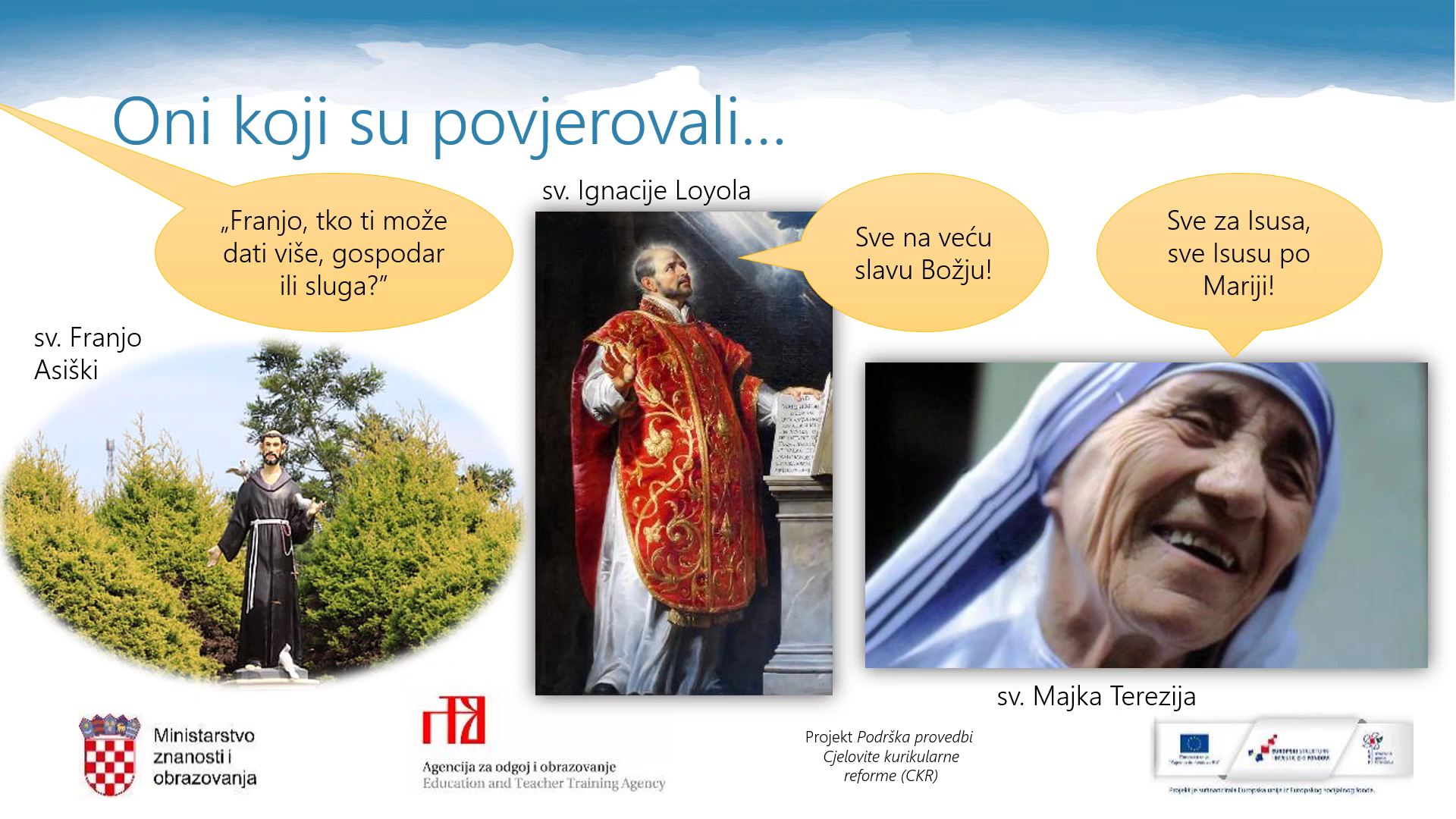 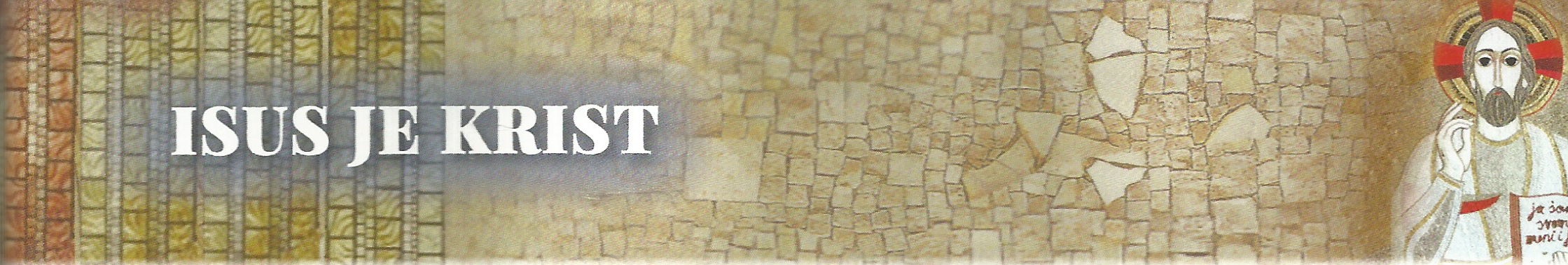 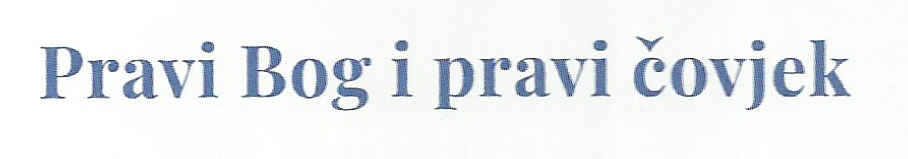 Bogočovjek
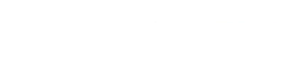 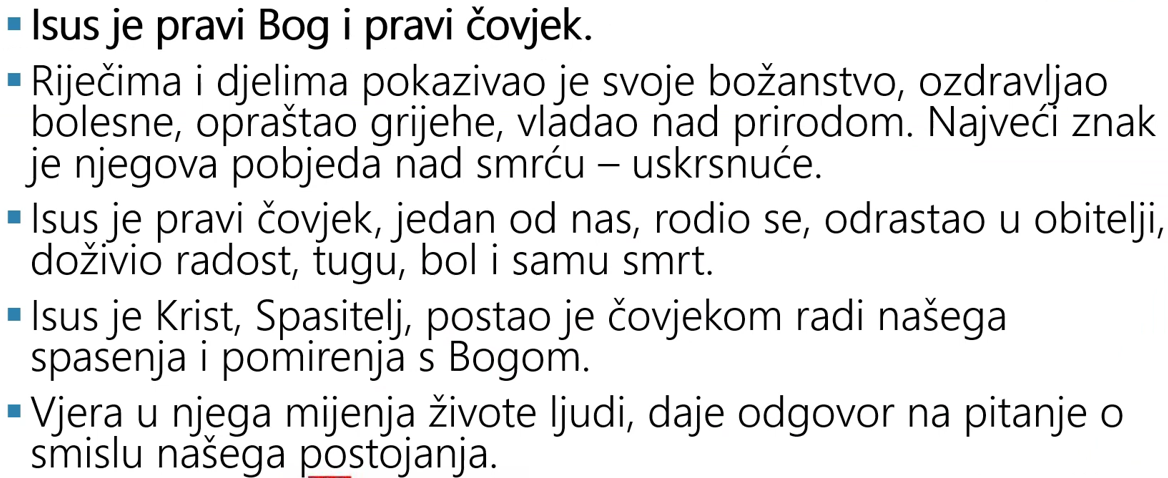